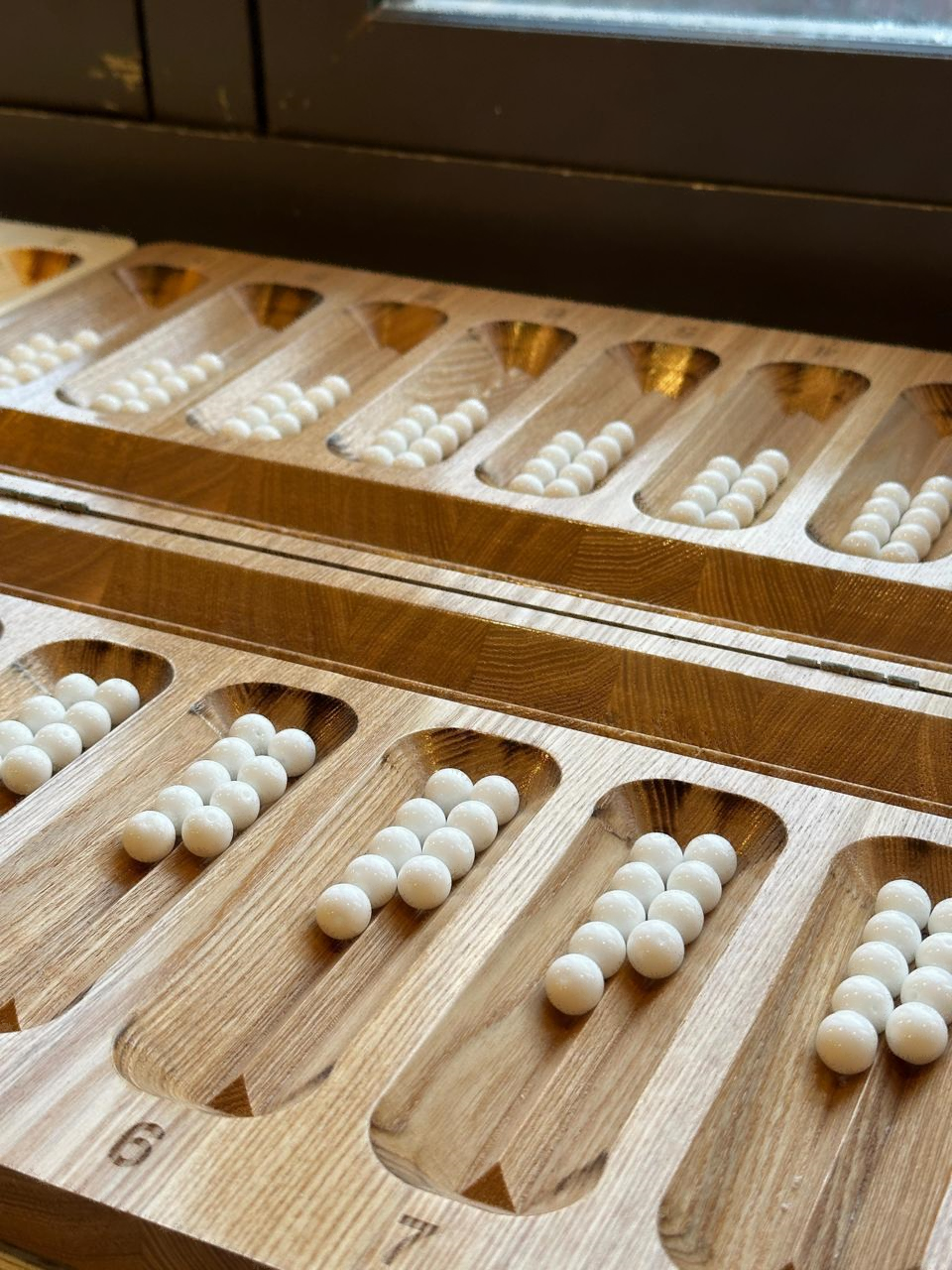 Matematika v tradičních hrách nomádských kultur
Hana Kotinová
Viceprezident of World TogyzQumalaQ Federation
World Champion in Mangala 2024
Kde
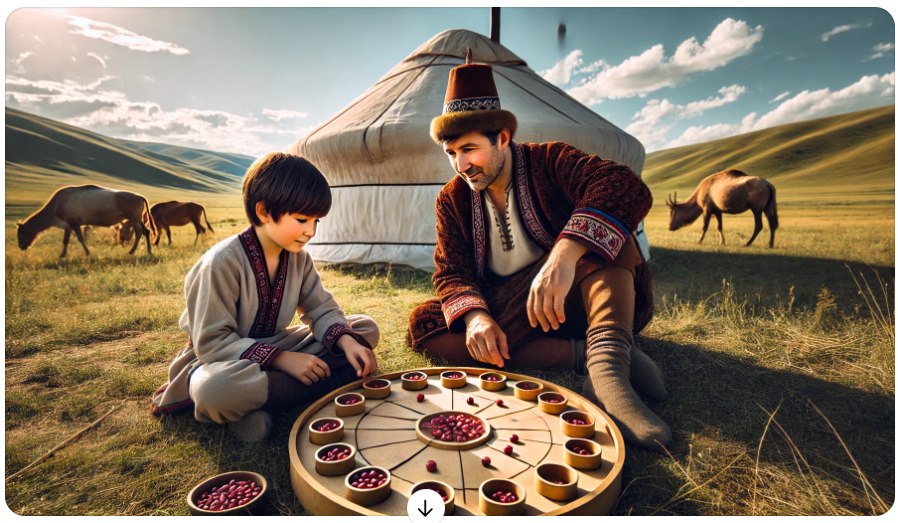 Kazachstán
Kyrgyzstán
Turecko
Co
TogyzQumalaQ / Toguz korgool
Bestemshe
Kozdatu

Mangala
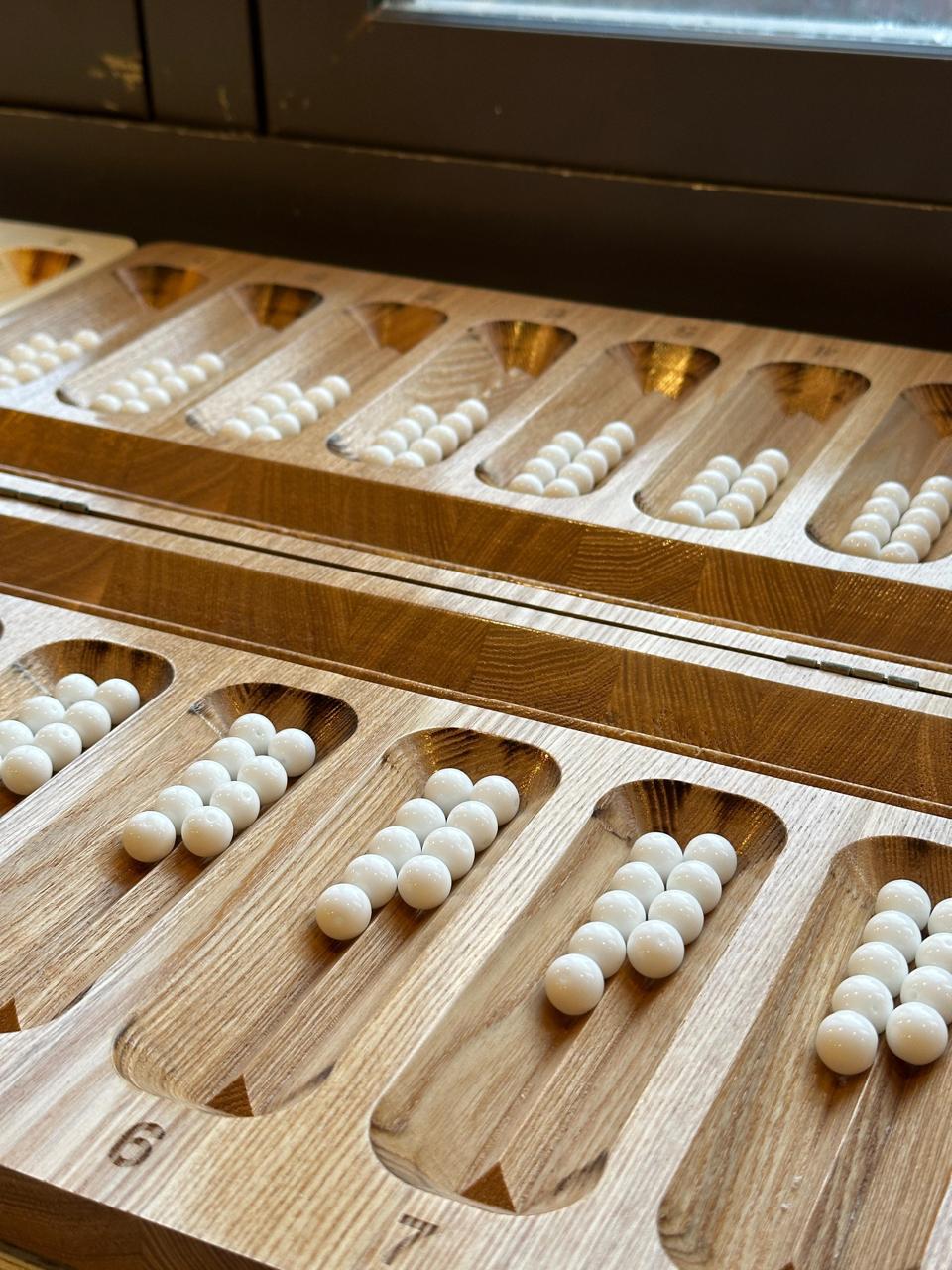 Bestemshe
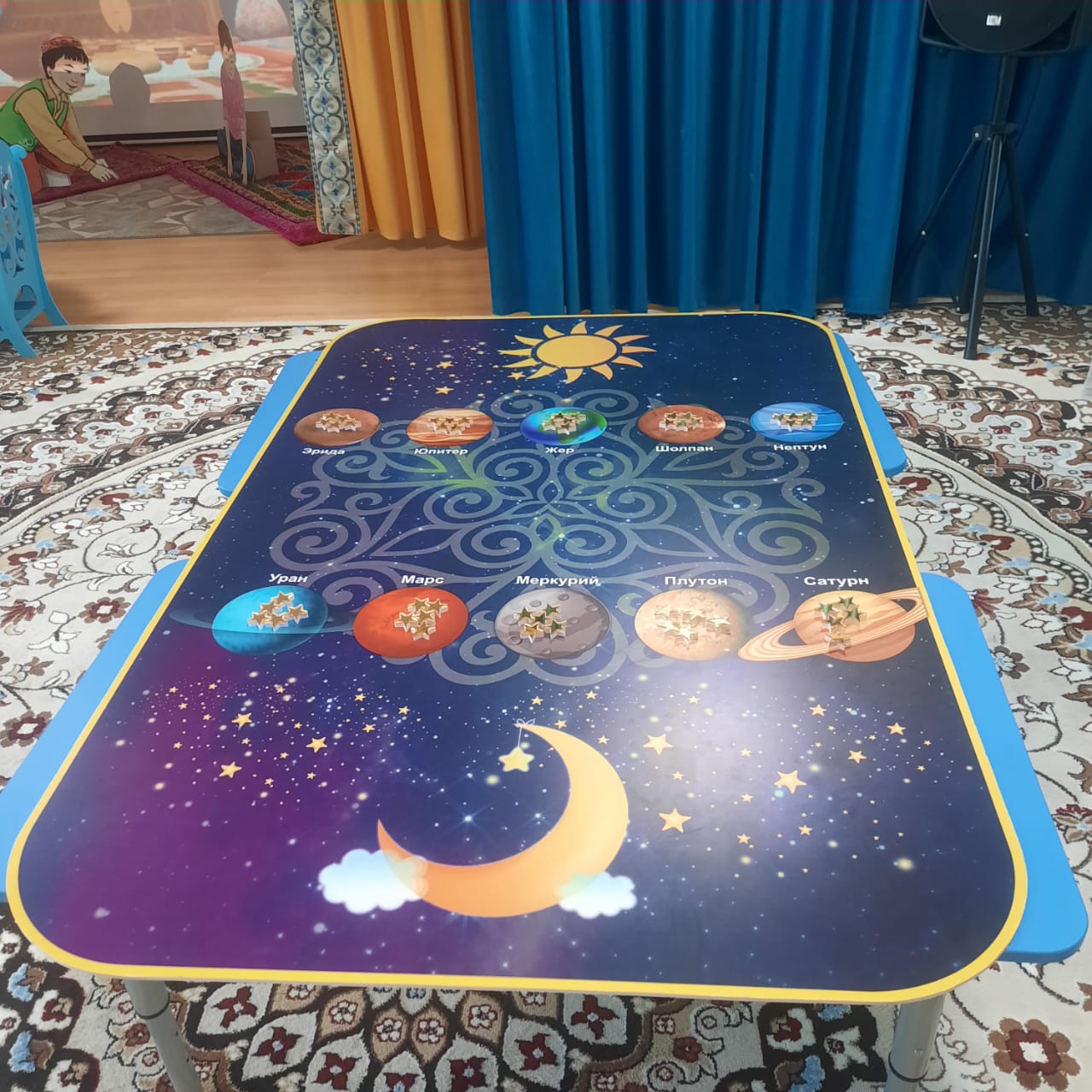 Bestemshe
Kozdatu
7 důlků, 7 kuliček
Lze použít pravidla pro Bestemshe i pro Toguz
TogyzQumalaQ, Toguz korgool
Toguz = 9
Kumalak / korgool = kulička

Kazachstán – 200 000 aktivních hráčů
Kyrgyzstán – 83 000 aktivních hráčů
(pro srovnání Aktivní hráči šachu v ČR – 13 000)
Nutné a postačující podmínky objevující se matematiky
Soutěžní deska – očíslované důlky
Počítání kam dojde kulička jinak než prstem
Strategické počítání množství tahů, než půjdu na soupeřovu stranu
První znalosti
Toguz: 10 – 19 – 28 
(Bestemshe: 6 – 11 – 16)
Kam dojde kulička
Důlek č. 7 obsahuje 26 kuliček. Do kterého důlku dáme poslední kuličku, pokud ho rozdáme?
1. způsob – znalost: 28 jde do stejného důlku na soupeřově straně => 
7 – (28-26) = 5
2. způsob – s využitím pohledu na desku (26-3) mod 9
3. způsob – (26+7-1) mod 9
* mod 9 => modulo počet důlků jednoho hráče
Kolik mám tahů - základ
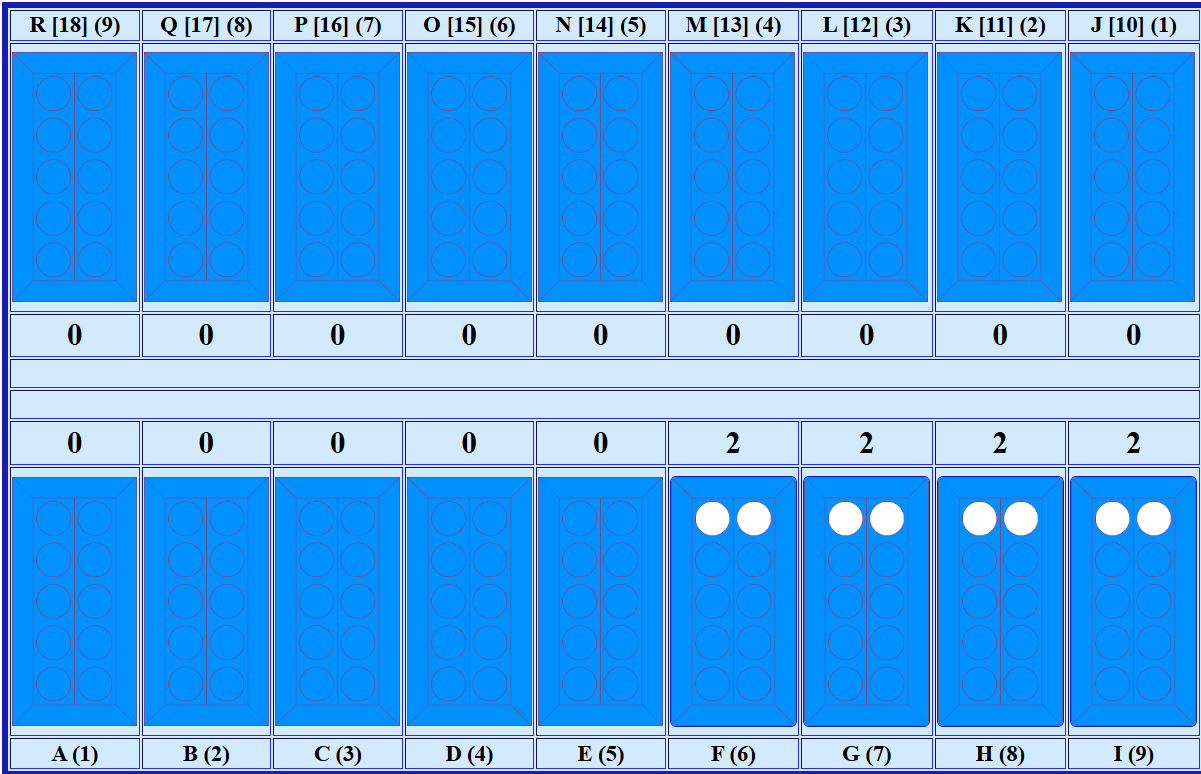 Přirozené využití desky 
pohled na čísla důlků 
na soupeřově straně
a využití násobení
Kolik mám tahů - základ
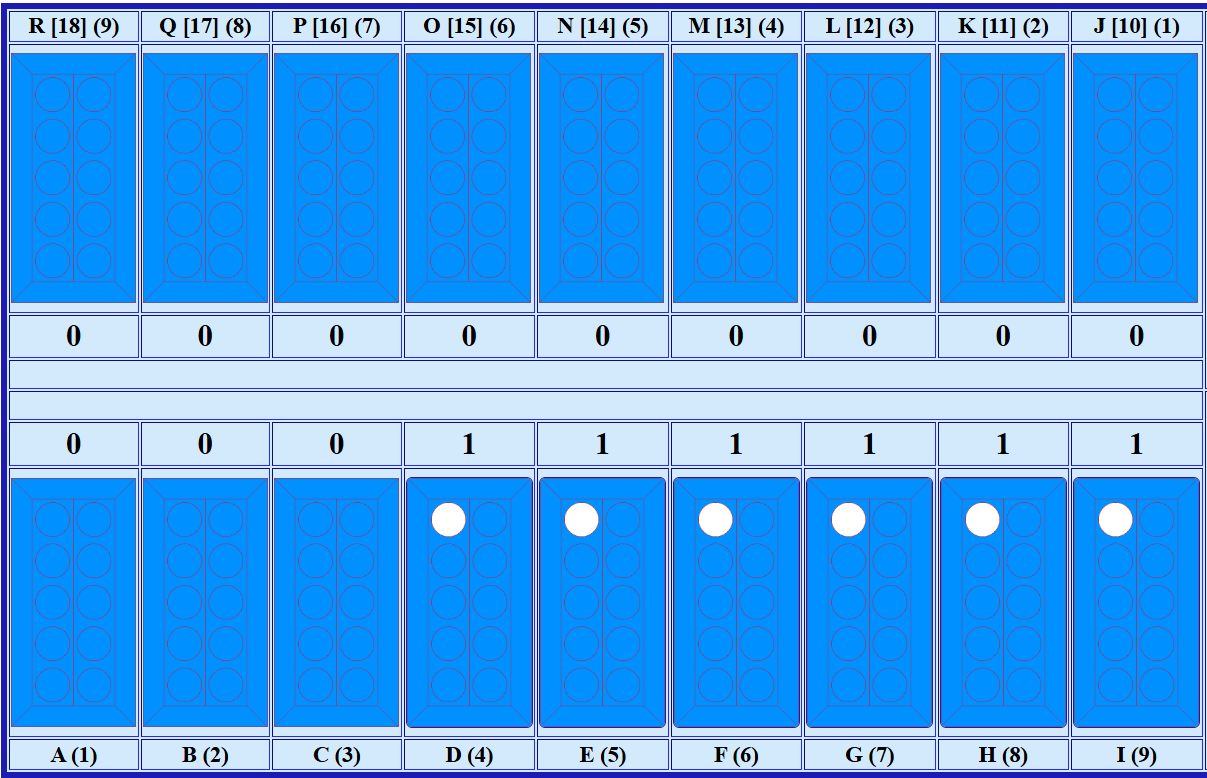 Přirozené využití desky 
pohled na čísla důlků 
na soupeřově straně
a sečtení řady
Kolik mám tahů – pro pokročilé
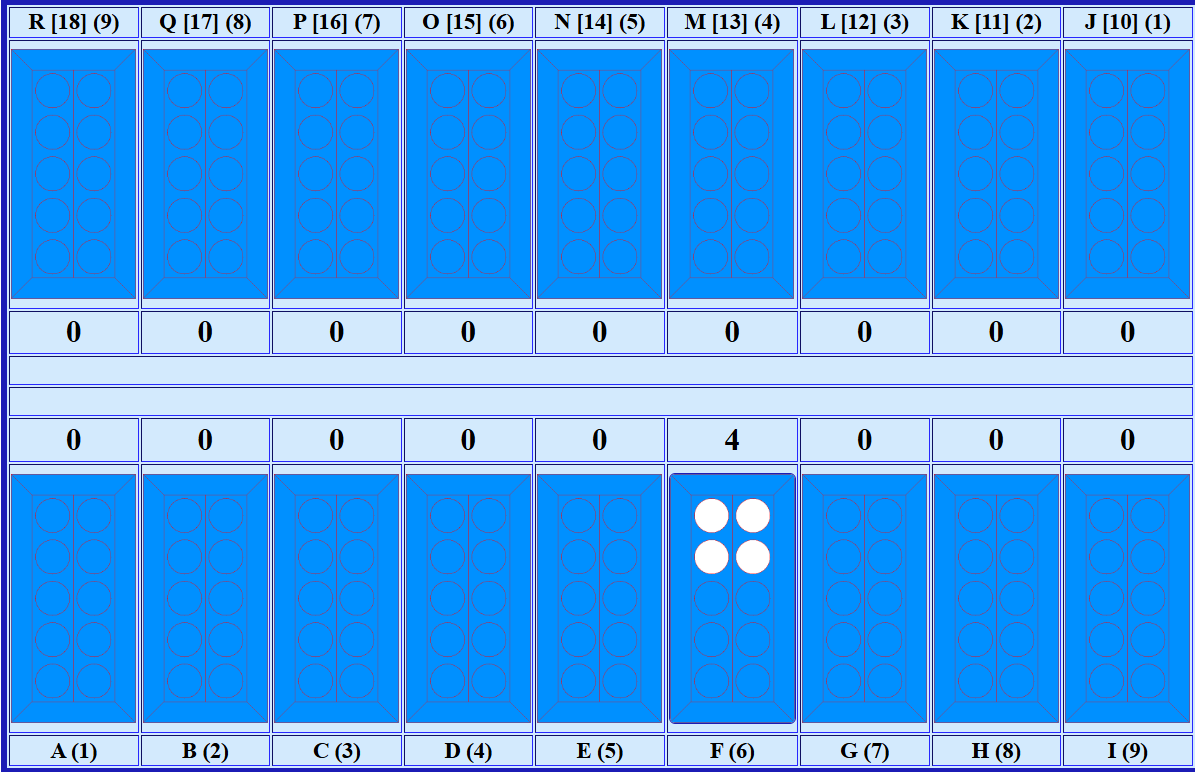 Počet tahů – 7            
Spočítáme jako 4 (počet kuliček v důlku) krát 3 (9 mínus důlek, ze kterého rozdáváme)
[9 = počet důlků v řadě]
Mínus konstanta
Kuličková didaktika(plán)
Hry se sbíráním jedné poslední (3-5 let) – český experiment
Bestemshe (od 5 let) – učí se v 1000 kazašských MŠ
Abaku (od 1. třídy) [+ Bestemshe]
Toguz + Abaku
Děkuji za pozornost
8. MS světa proběhne na 6th World Nomad Games v Kyrgyzstánu v září 2026.
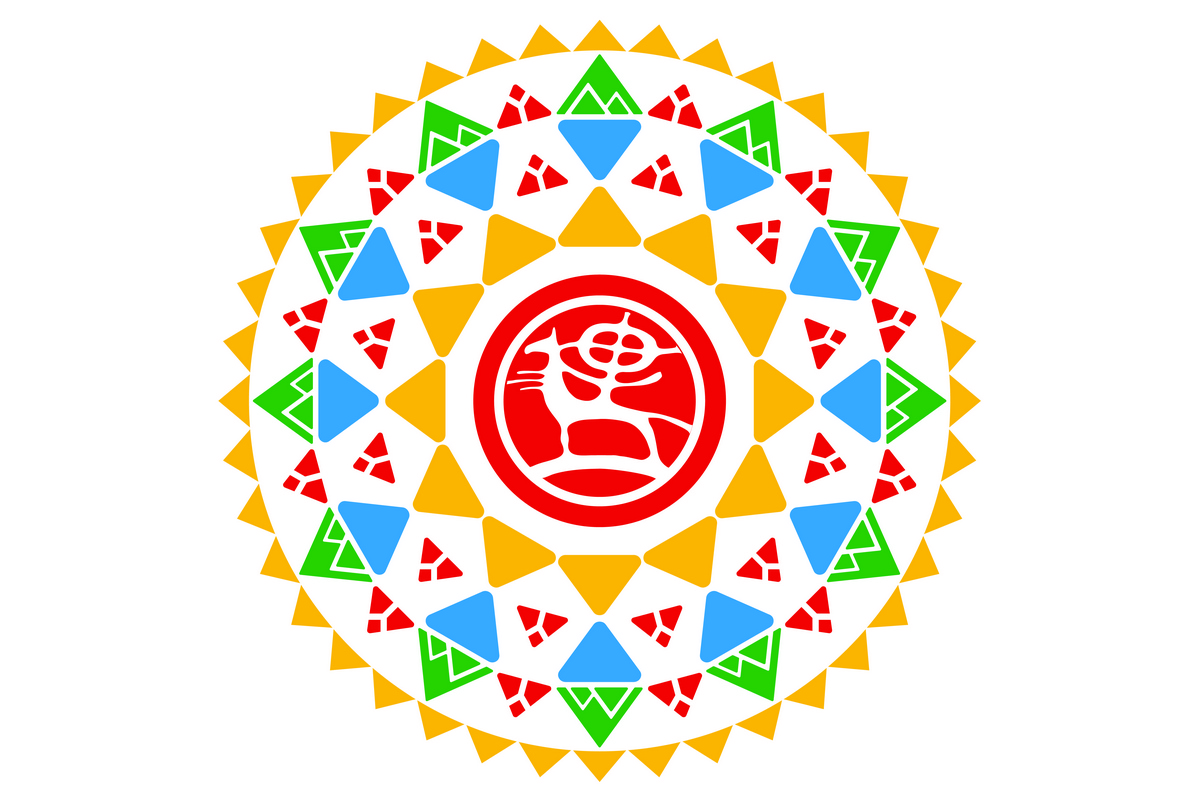 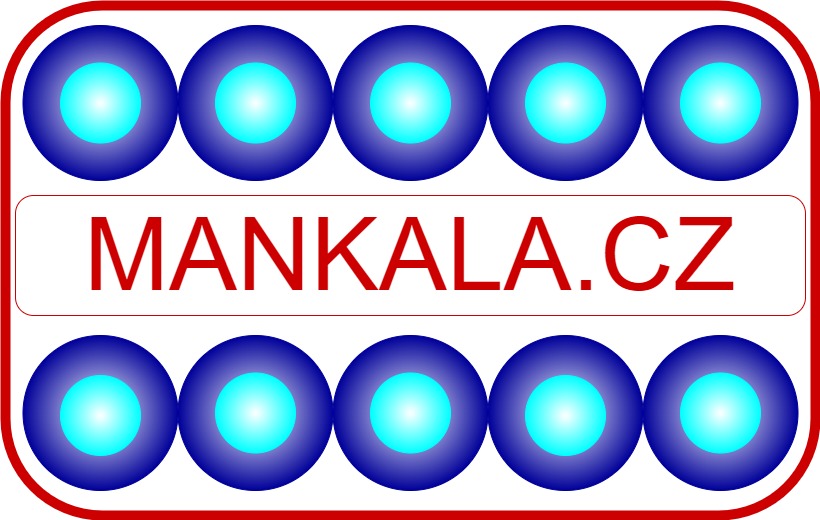 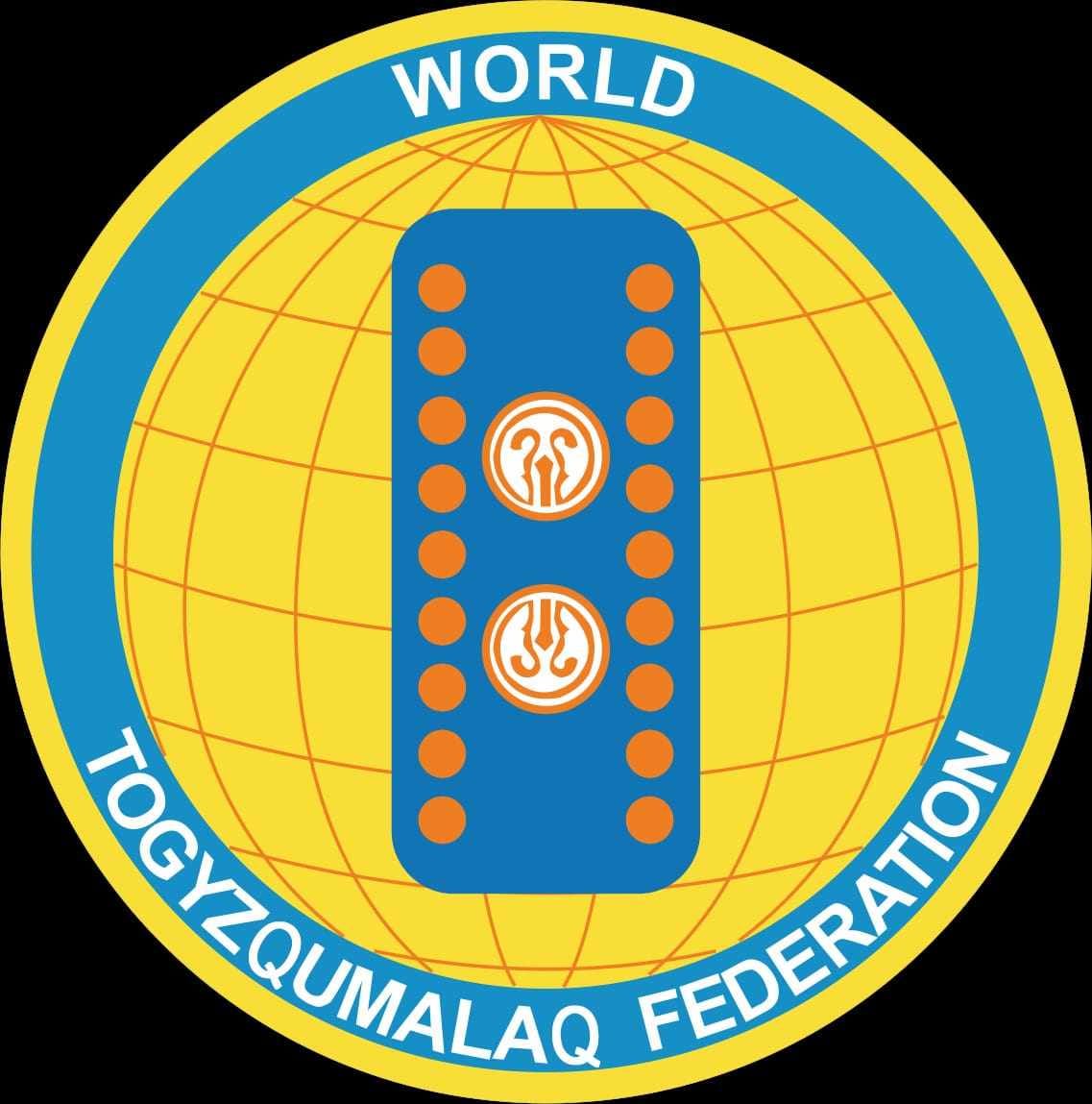